ATAI
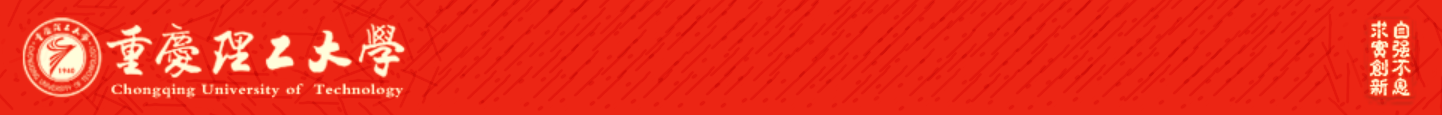 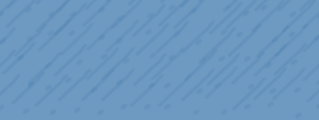 Chongqing University of Technology
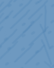 Advanced Technique of Artificial  Intelligence
Chongqing University of Technology
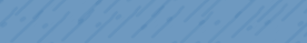 Semantic Graphs for Generating Deep Questions
——ACL 2020
Code：https://github.com/WING-NUS/SG-Deep-Question-Generation
2020.11.09  •  ChongQing
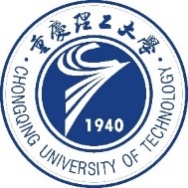 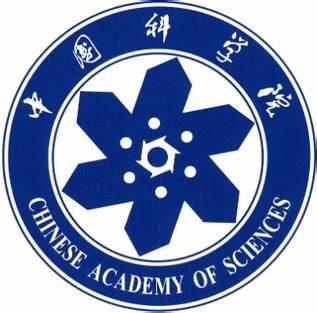 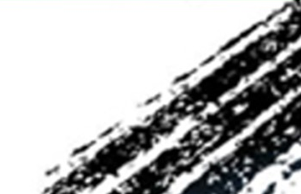 Reported by Sijin Liu
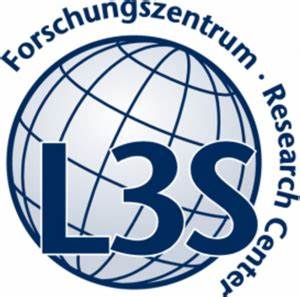 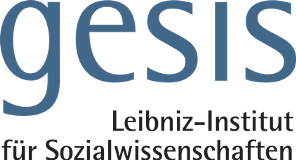 1
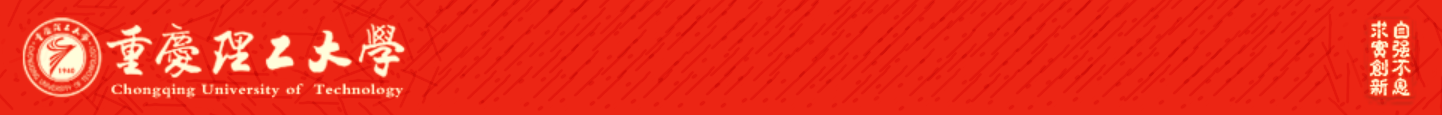 ATAI
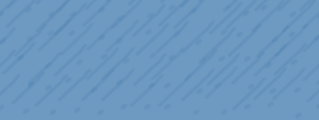 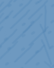 Chongqing University of Technology
Advanced Technique of Artificial  Intelligence
Chongqing University of Technology
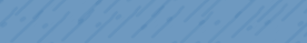 1.Introduction
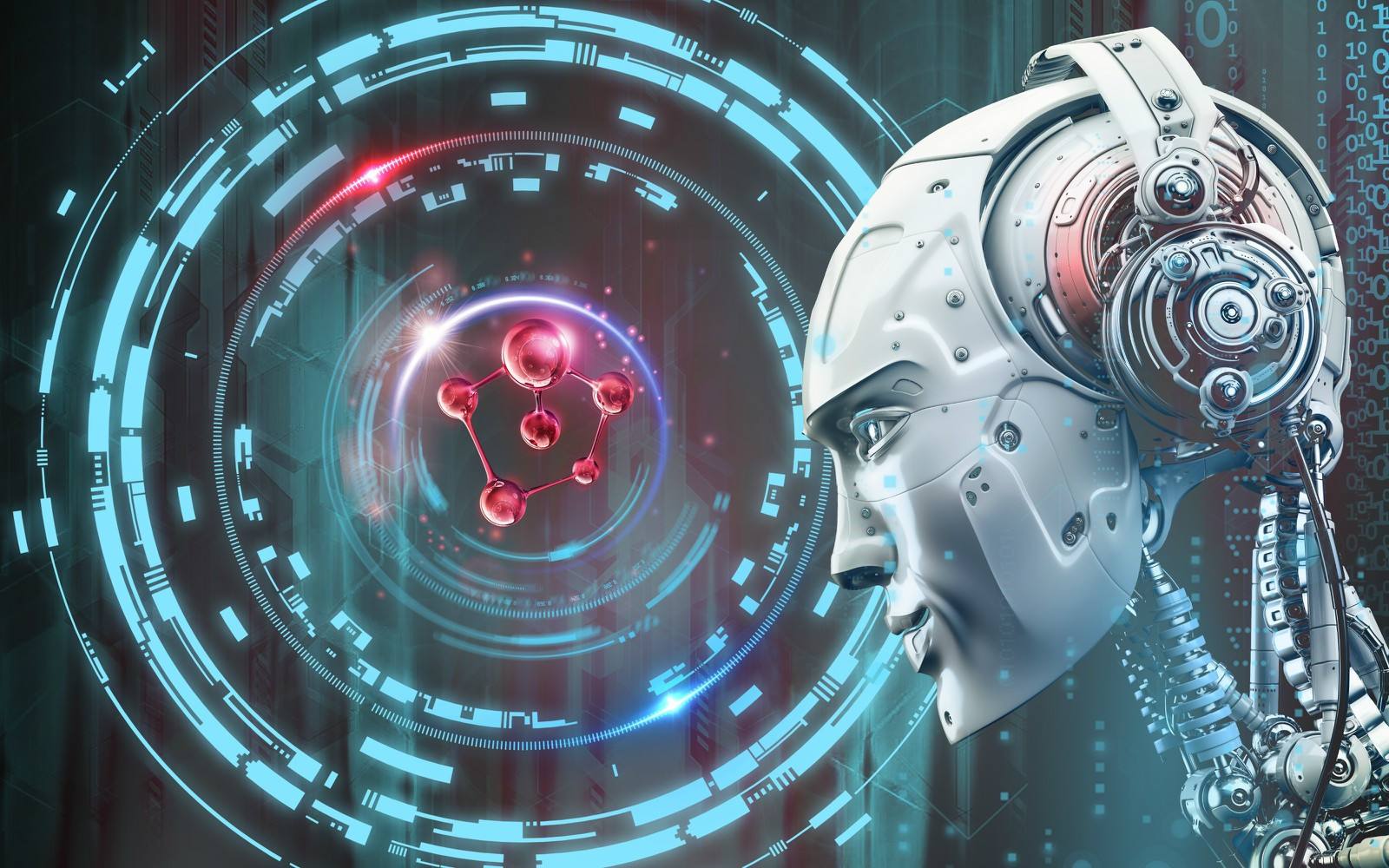 2.Method
3.Experiments
4.Conclusion
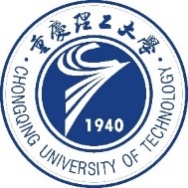 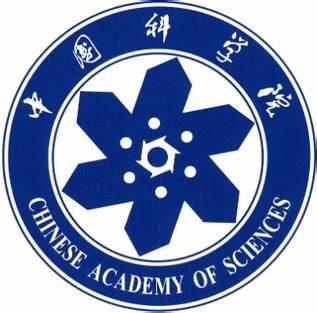 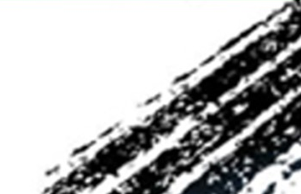 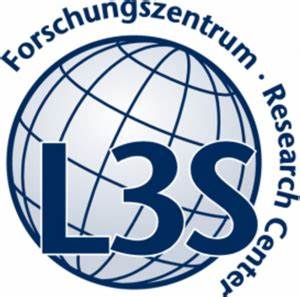 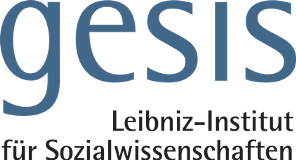 2
Introduction
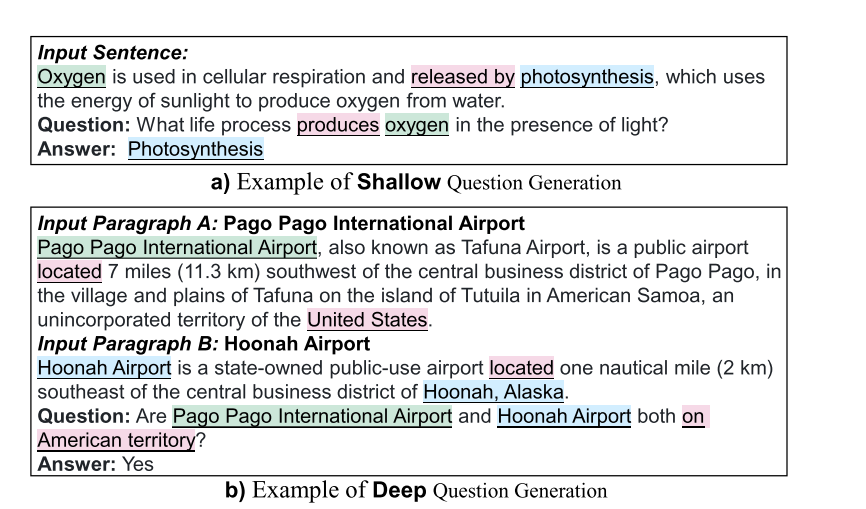 Existing QG research has typically focused on generating factoid questions relevant to one fact obtainable from a single sentence. However, less explored has been the comprehension and reasoning aspects of questioning, resulting in questions that are shallow.
Introduction
Relative work
（1）these past approaches only consider sentence-level QG. In contrast, this work focus on the challenge of generating deep questions with multi-hop reasoning over document-level contexts.
（2）in practice, semantic structure is difficult to distil solely via self-attention over the entire document.
（3）despite considering longer contexts, past works are trained and evaluated on SQuAD (Rajpurkar et al., 2016), which we argue as insufficient to evaluate deep QG because more than 80% of its questions are shallow and only relevant to information confined to a single sentence
Method
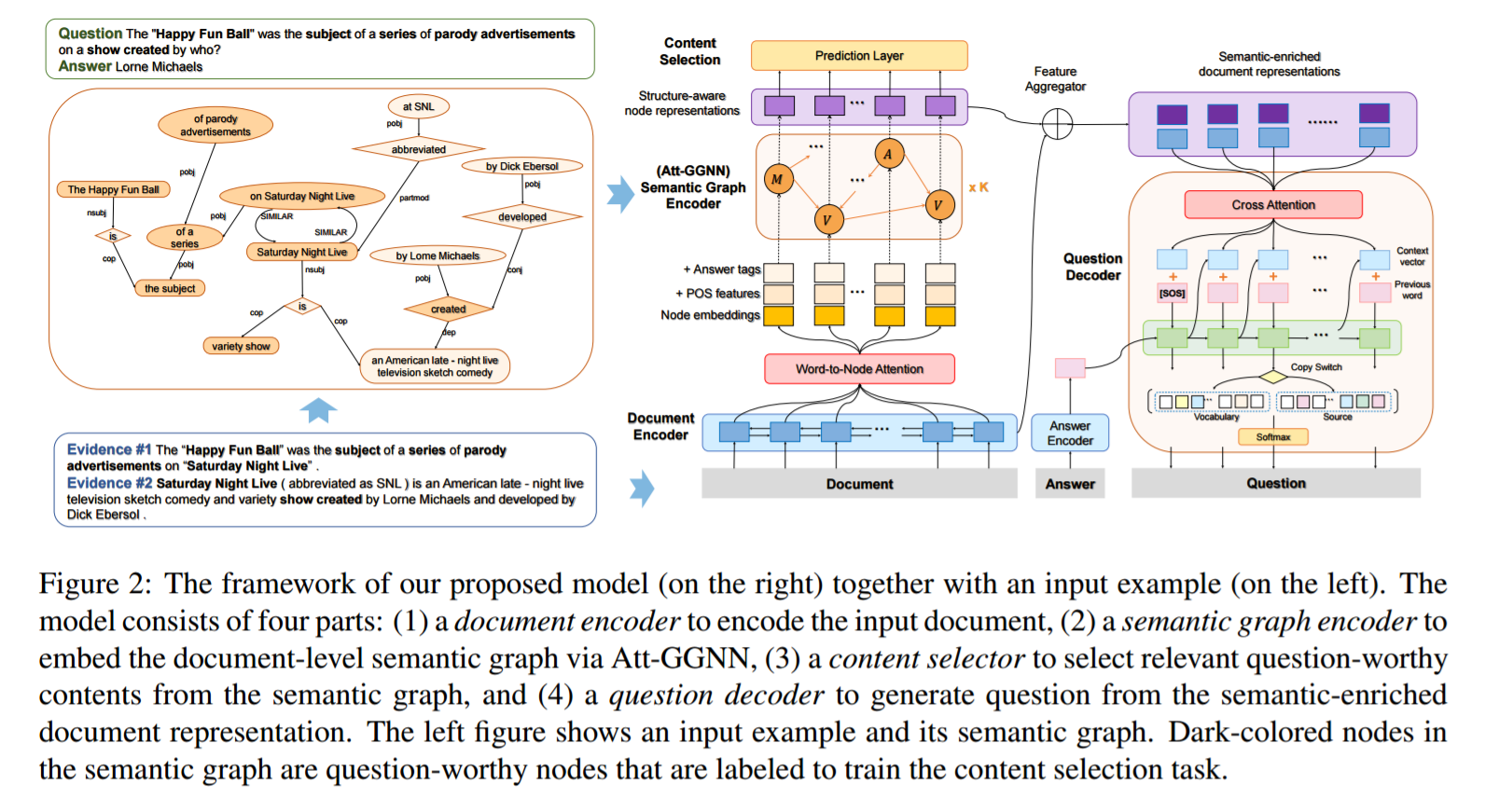 Method
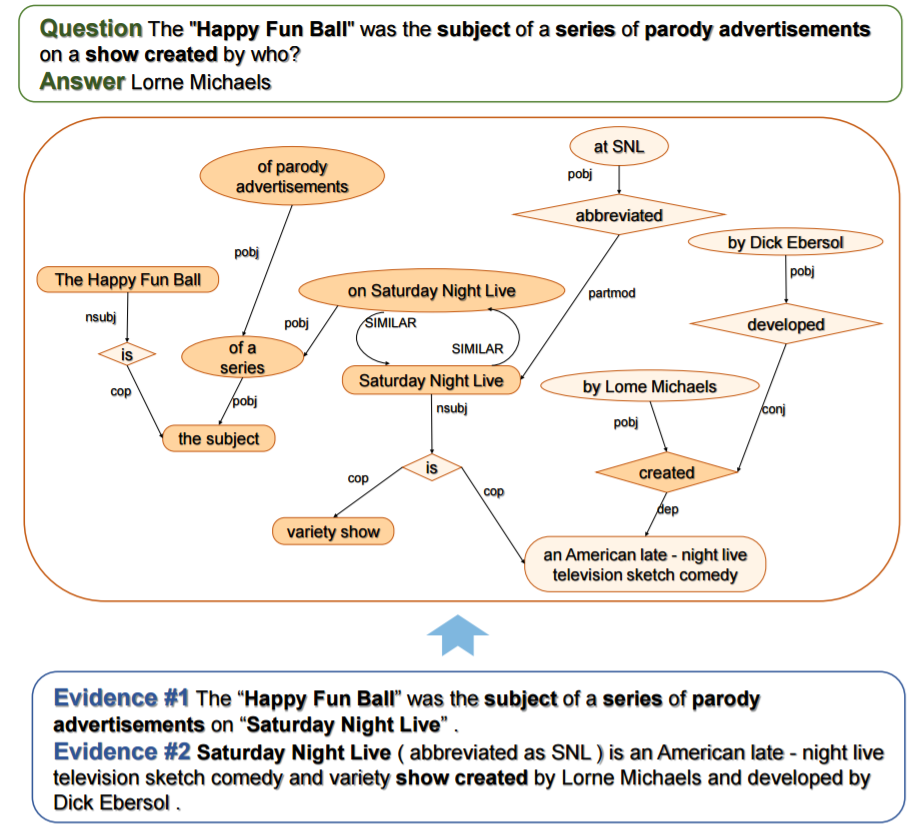 Semantic Graph Construction
• SRL-based Semantic Graph. 
The task of Semantic Role Labeling (SRL) is to identify what semantic relations hold among a predicate and its associated participants and properties.

• DP-based Semantic Graph.
Employ the biaffine attention for each sentence to obtain its dependency parse tree.
Method
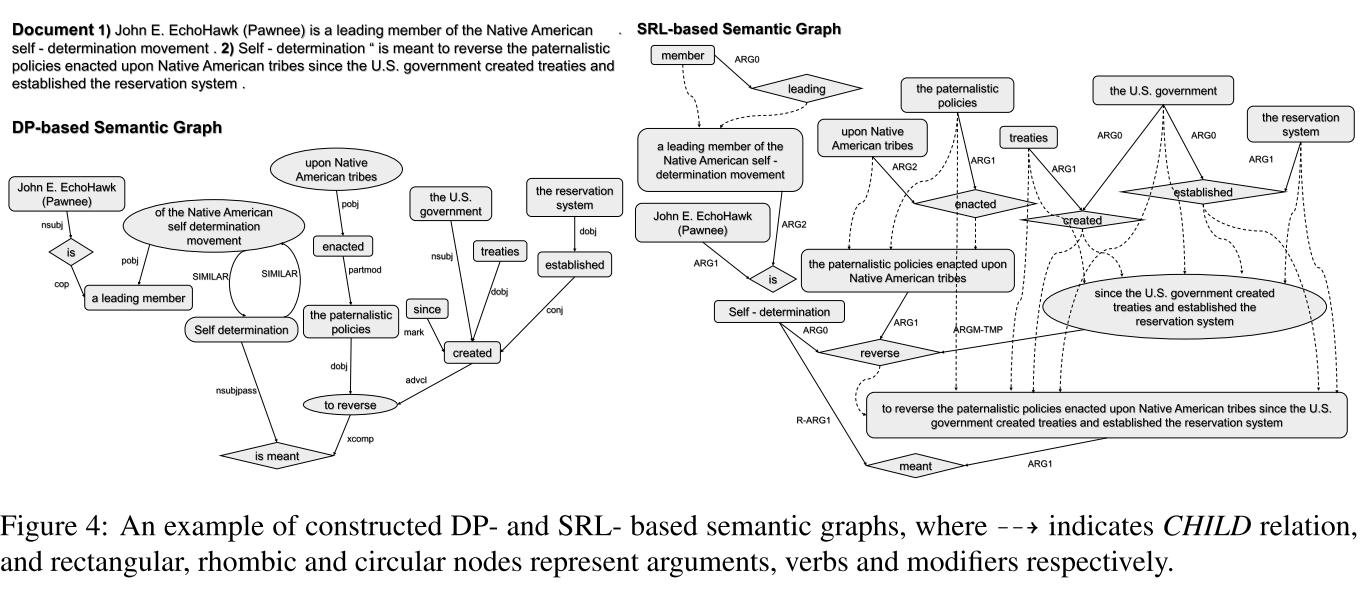 Method
Semantic-Enriched Document Representations
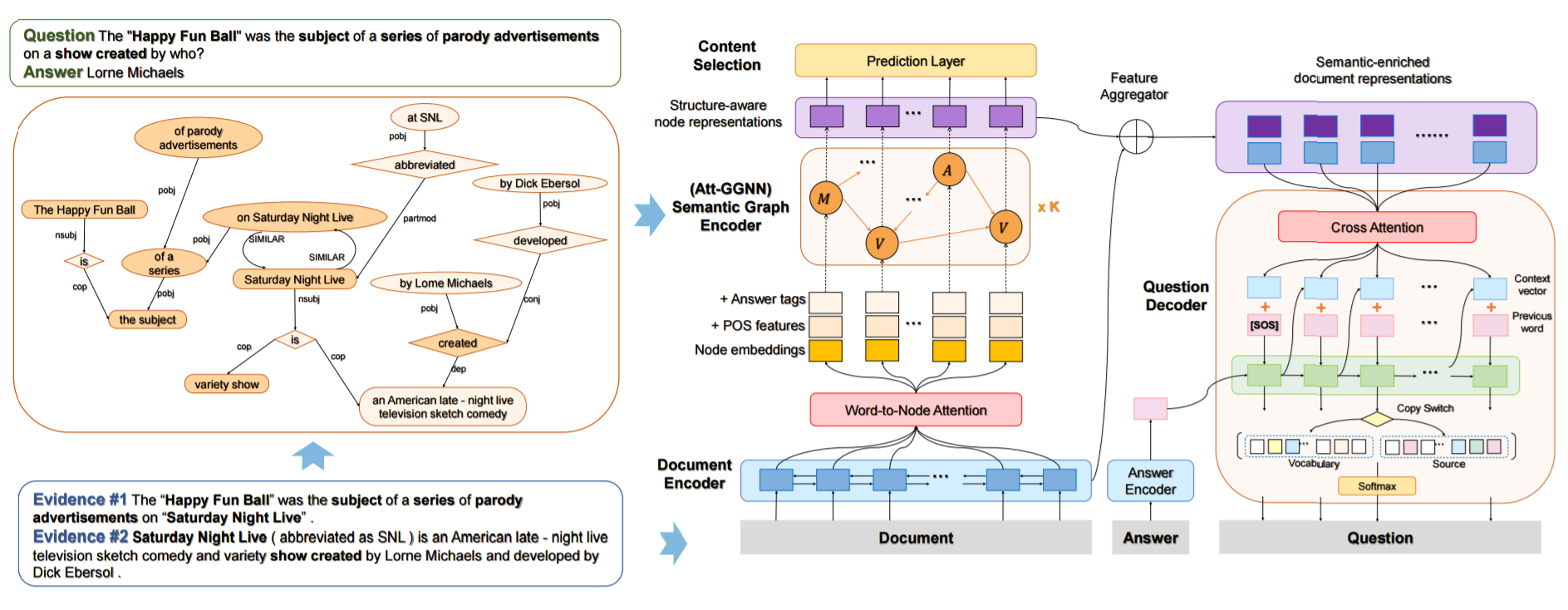 Separately encode the document D and the semantic graph G via an RNN-based passage encoder and a novel Att-GGNN graph encoder, respectively, then fuse them to obtain the semantic-enriched document representations for question generation.
Method
Semantic-Enriched Document Representations
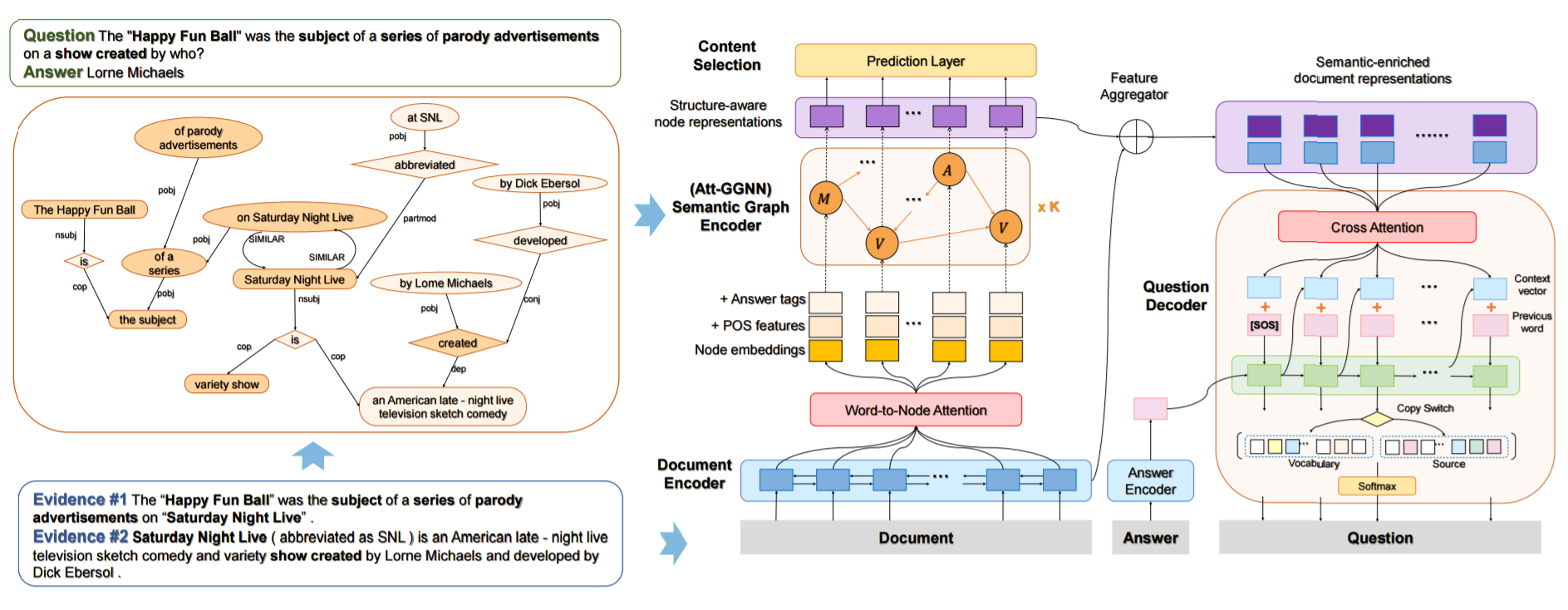 Document Encoding
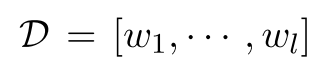 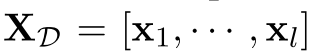 where                    is the context embedding of       as a concatenation of its bi-directional hidden states.
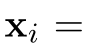 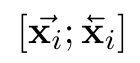 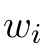 Method
Semantic-Enriched Document Representations
Node Initialization
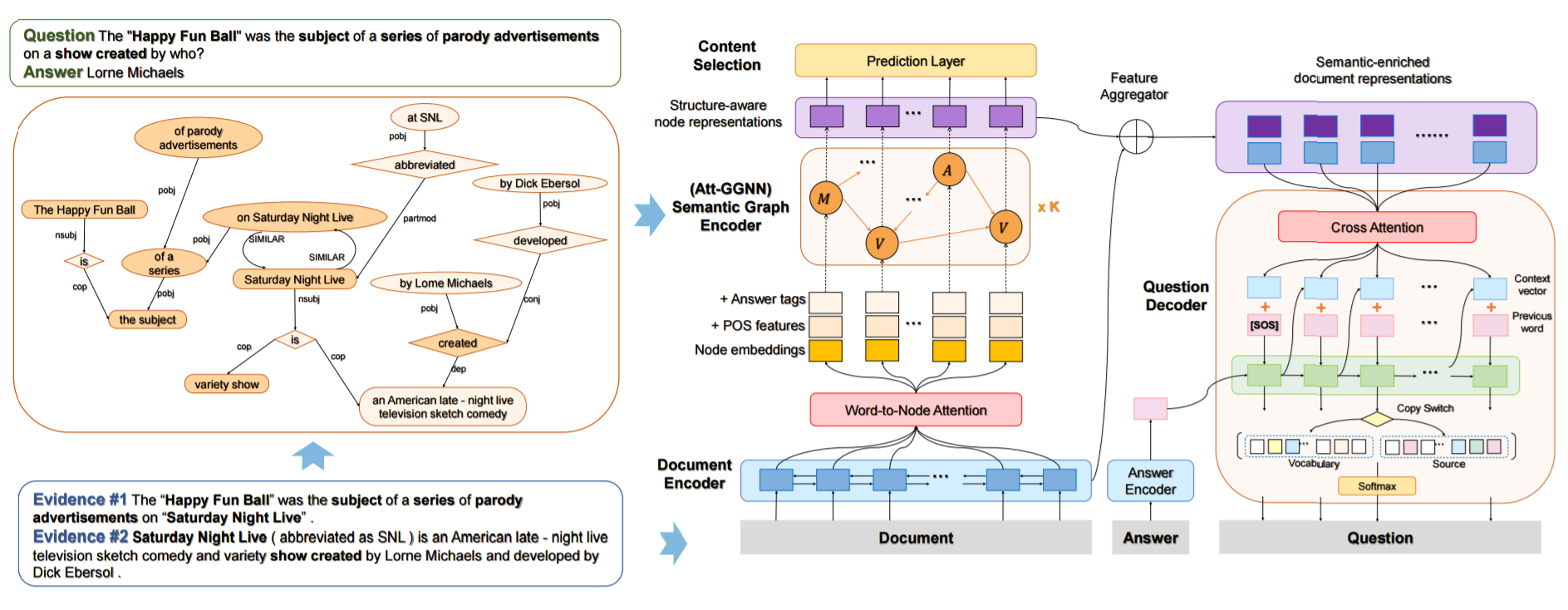 The semantic graph of the document      is a heterogeneous multi-relation graph
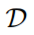 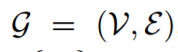 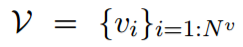 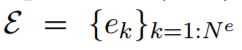 and      are the numbers of nodes and edges in the graph
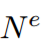 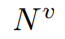 Each node                        is a text span in     with an associated node type      , where             is the starting / ending position of the text span. Each edge also has a type      that represents the semantic relation between nodes
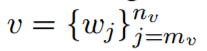 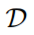 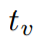 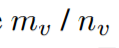 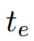 Method
Semantic-Enriched Document Representations
Node Initialization
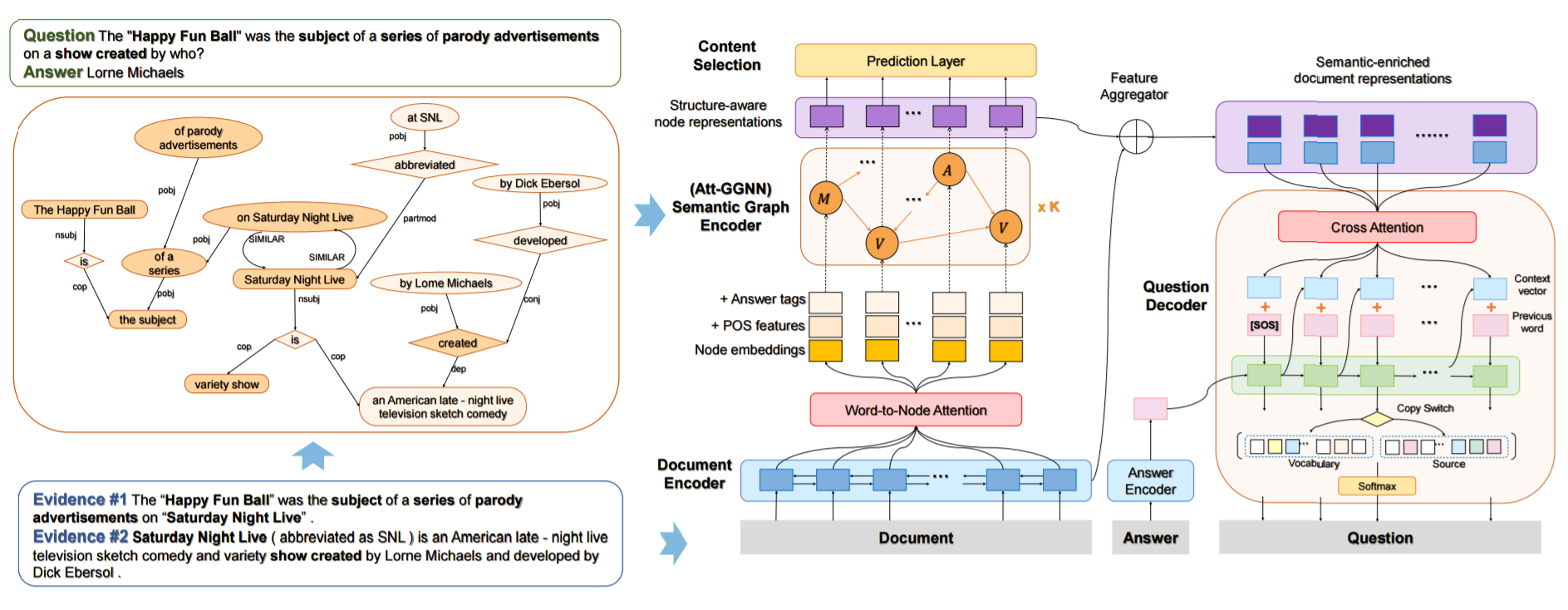 as document representation
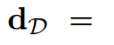 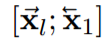 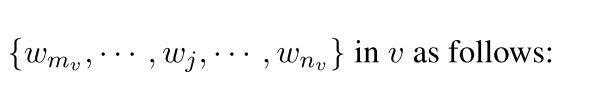 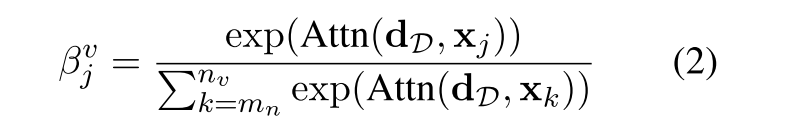 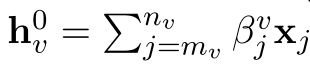 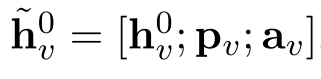 Method
Semantic-Enriched Document Representations
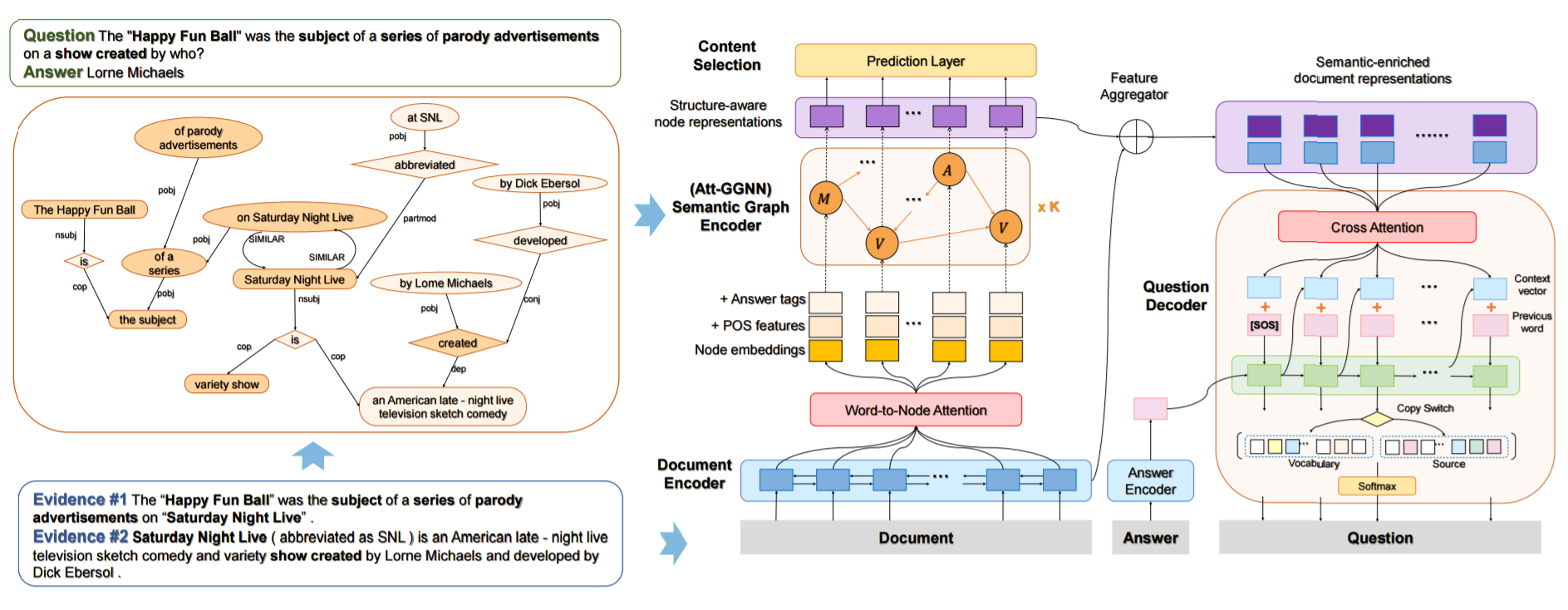 Graph Encoding
Employ a novel Att- GGNN to update the node representations by aggregating information from their neighbors. Base on the multi-relation Gated Graph Neural Network (GGNN) and Graph Attention Networks.
Method
Semantic-Enriched Document Representations
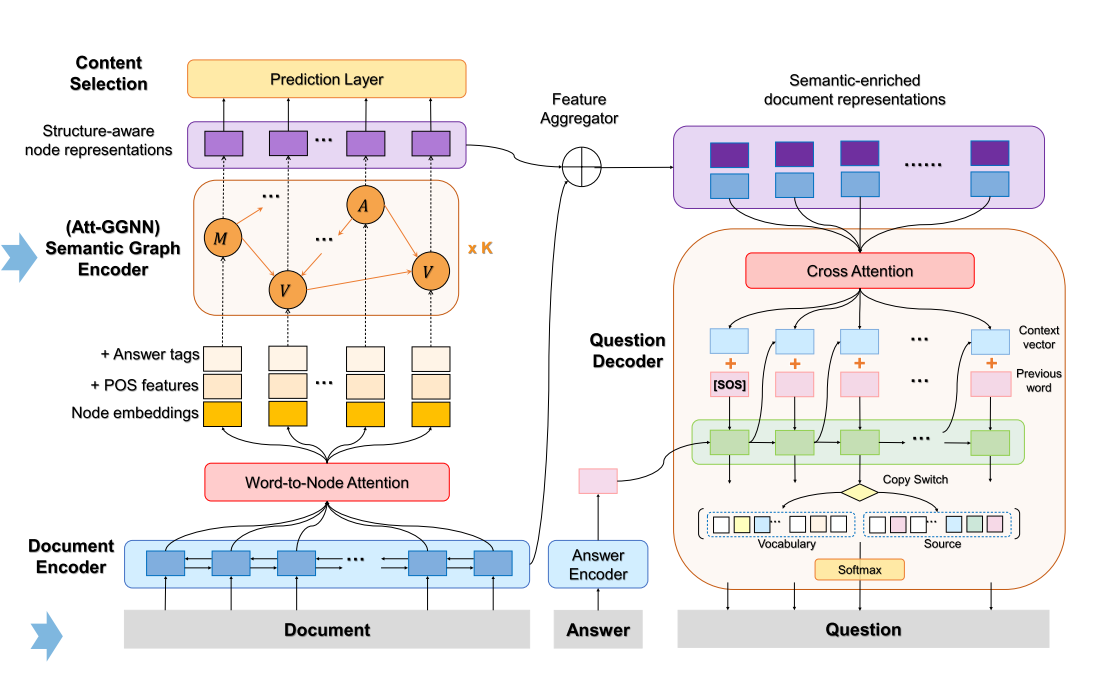 Graph Encoding
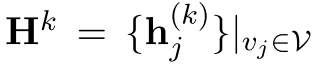 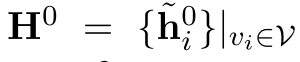 K layers of state transitions
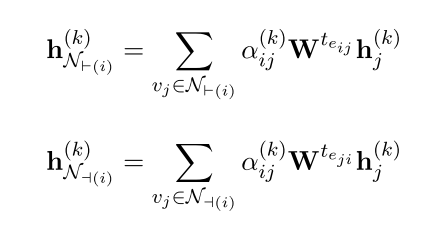 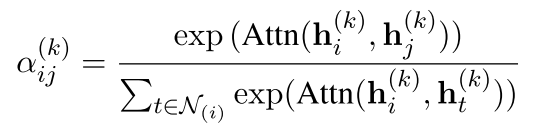 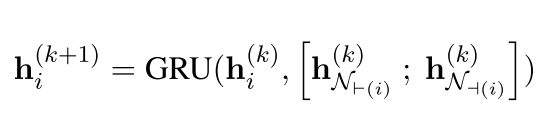 Method
Semantic-Enriched Document Representations
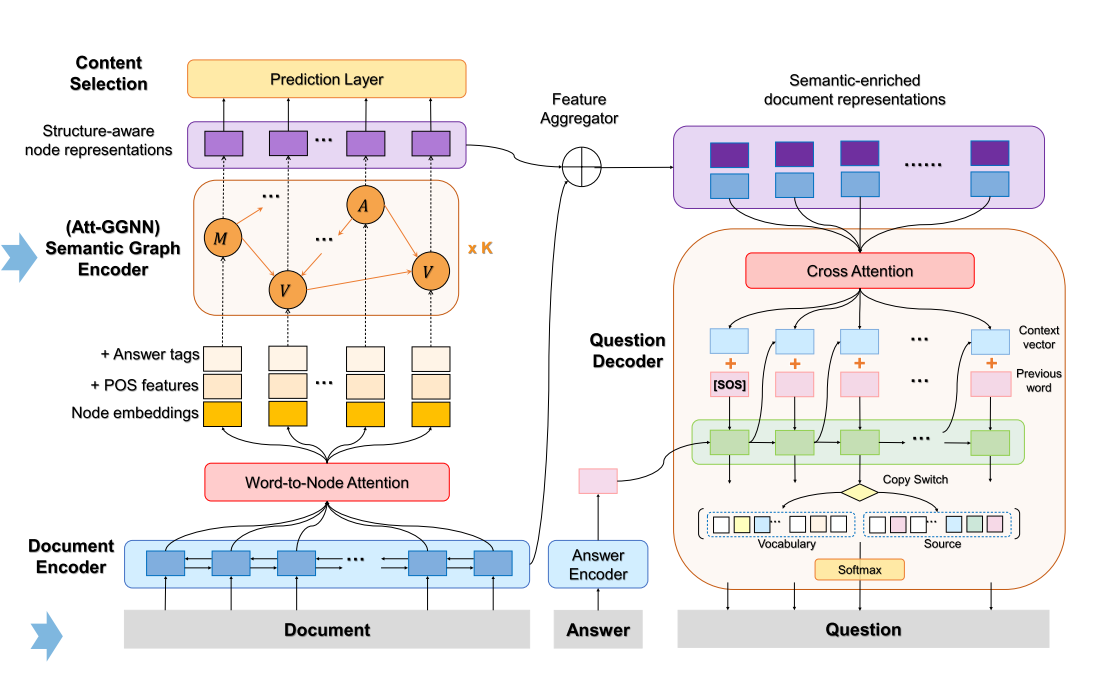 Feature Aggregation
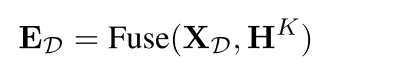 For a word             , we match it to the smallest granularity node that contains the word     , denoted as           . We then concatenate the word representation      with the node representation           , i.e.,  
                             .When there is no corresponding node           , we concatenate      with a special vector close to    .
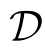 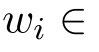 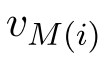 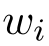 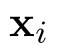 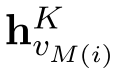 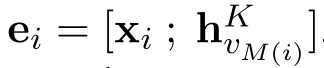 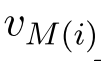 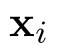 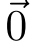 Method
Joint Task Question Generation
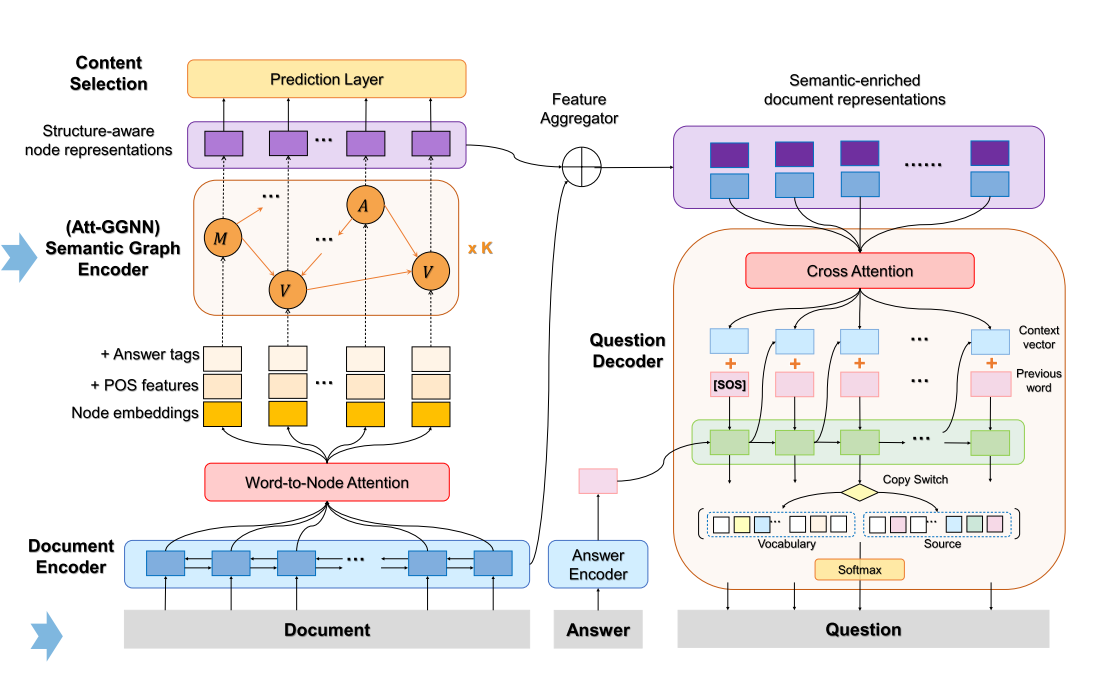 Question Decoding
as the attention memory
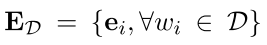 Use the average word embeddings in the answer to initialize the decoder hidden states
At each decoding step t, 
Compute a context vector      based on        and the current decoding state     . 
The copying probability                     is calculated from the context vector     , the decoder state     and the decoder input          .
Maintain a coverage vector          , which is the sum of attention distributions over all previous decoder steps.
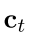 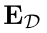 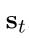 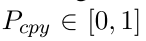 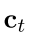 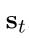 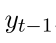 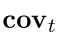 Method
Joint Task Question Generation
We formulate this as a node classification task, i.e., deciding whether each node should be involved in the process of asking.
Content Selection
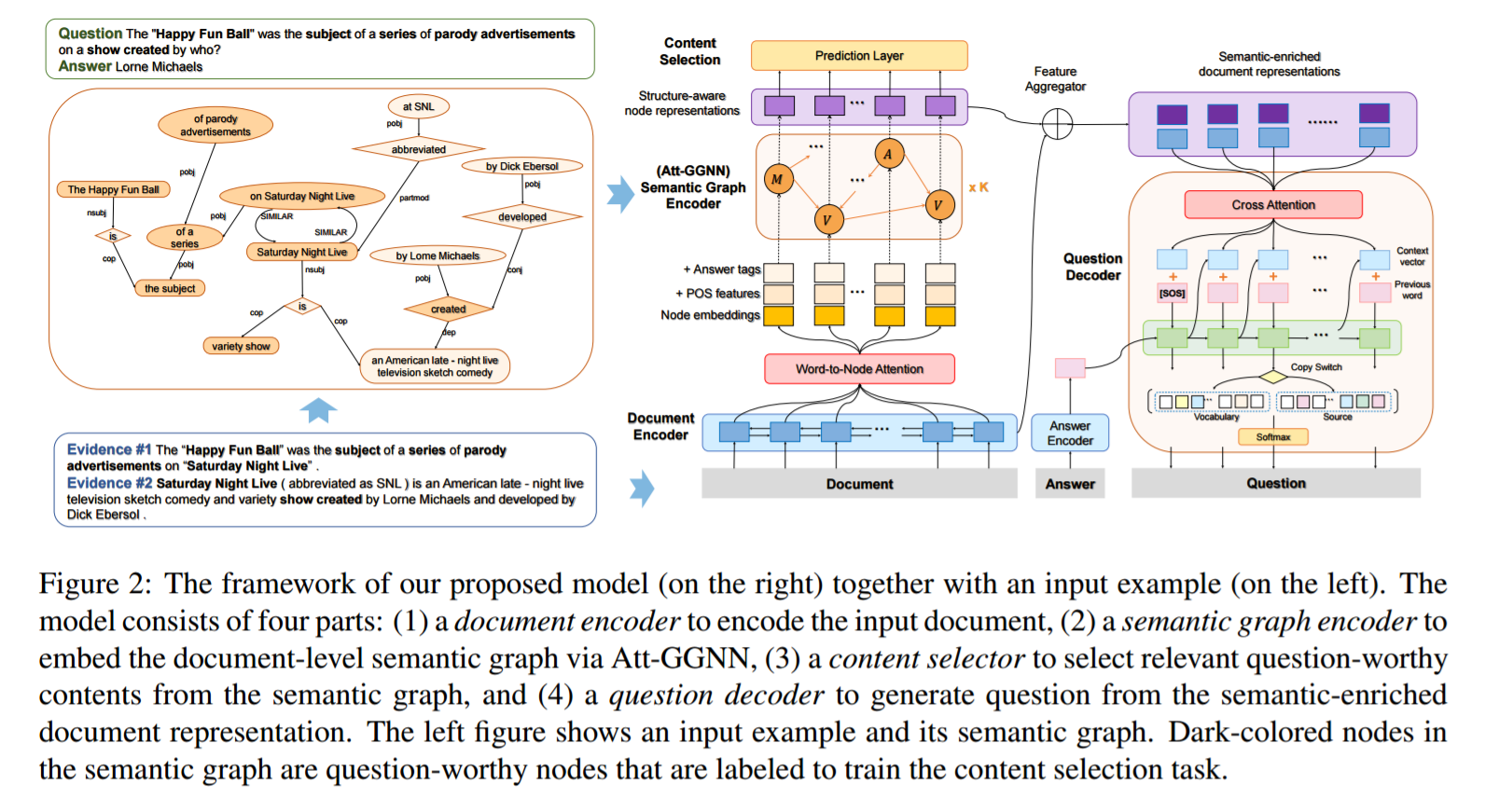 Experiments
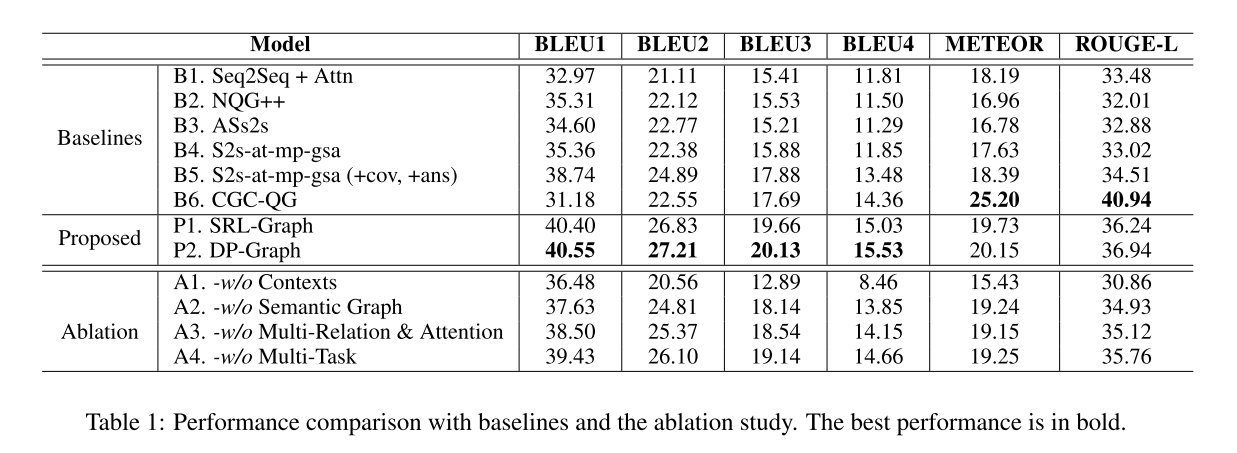 Experiments
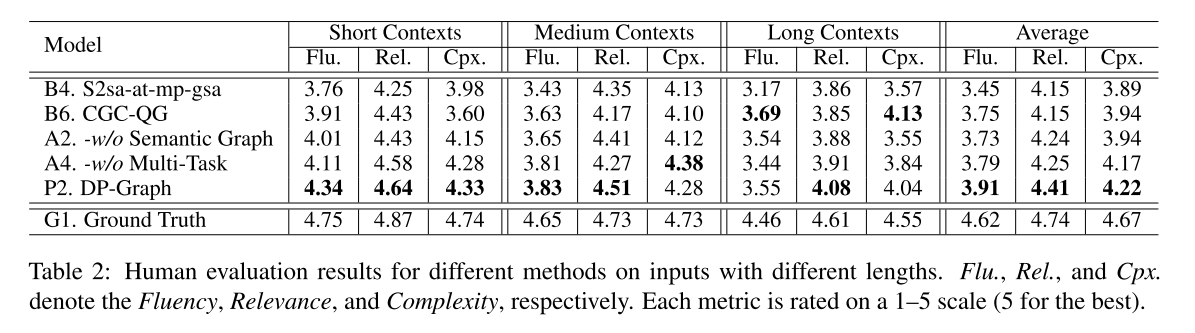 Experiments
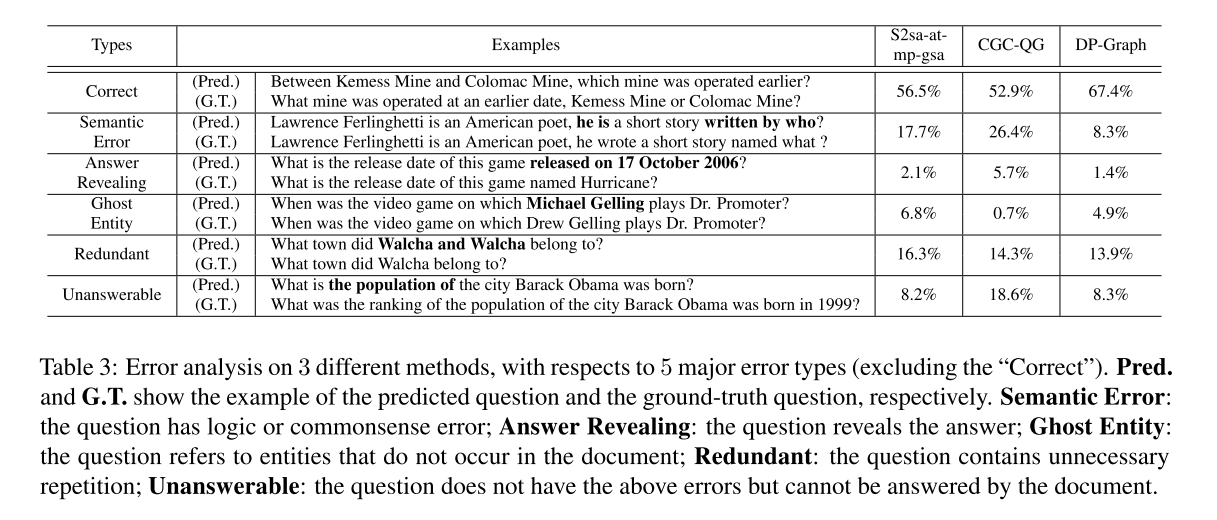 Experiments
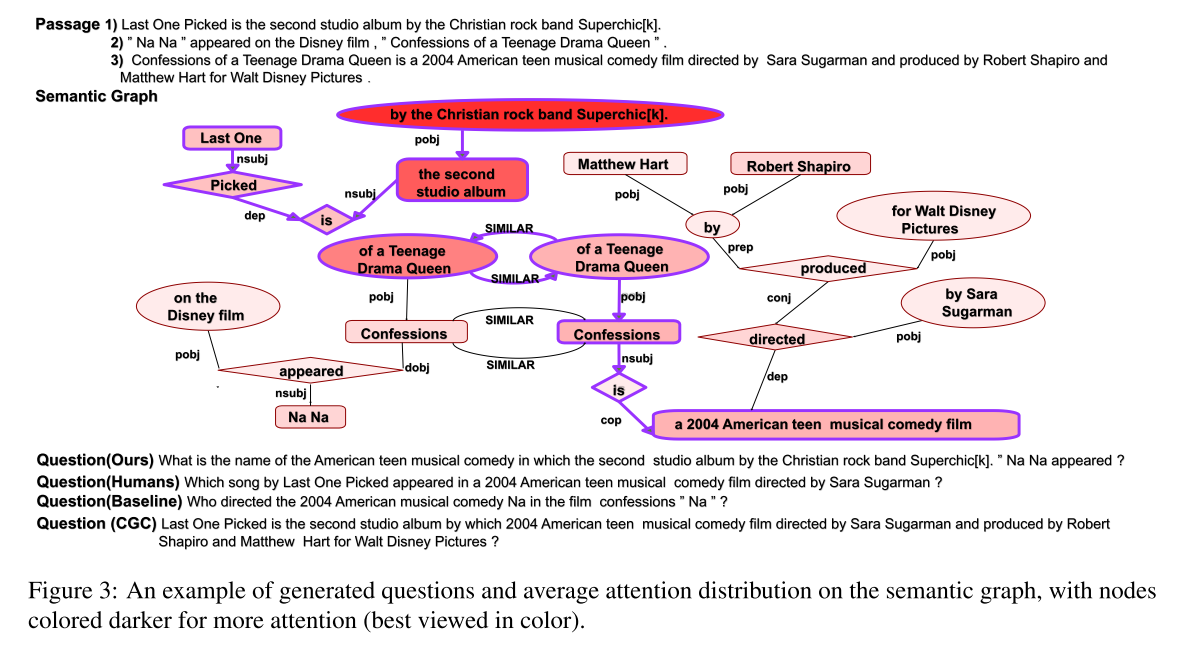 Summary
This work propose the problem of DQG to generate questions that requires reasoning over multiple disjoint pieces of information. To this end, we propose a novel framework which incorporates semantic the HotpotQA dataset demonstrate that introducing semantic graph significantly reduces the semantic errors, and content selection benefits the selection and reasoning over disjoint relevant contents, leading to questions with better quality.
Thank you!